Ppt for geography hons part2,paper4,unit 4,sectionb,topic:migration Date:29/05/20
By
Rhicha jyotsna
Assistant professor geography
M.l arya college kasba
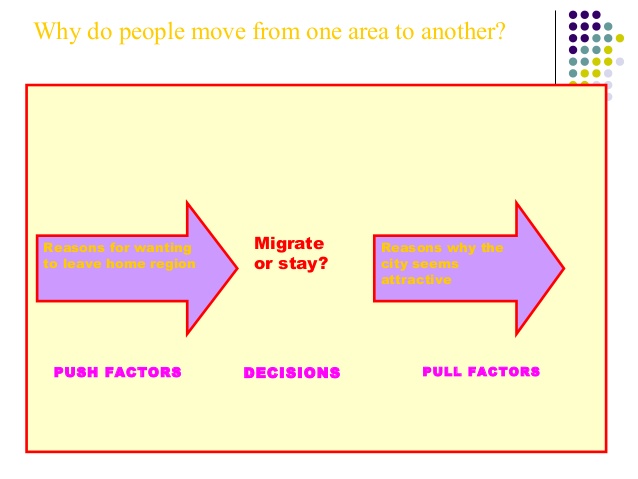 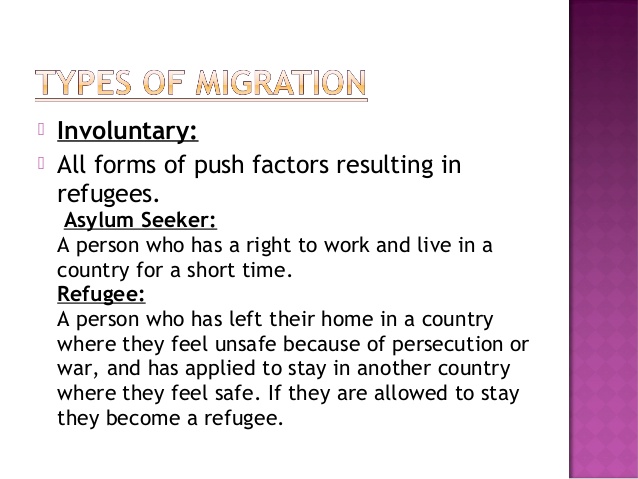 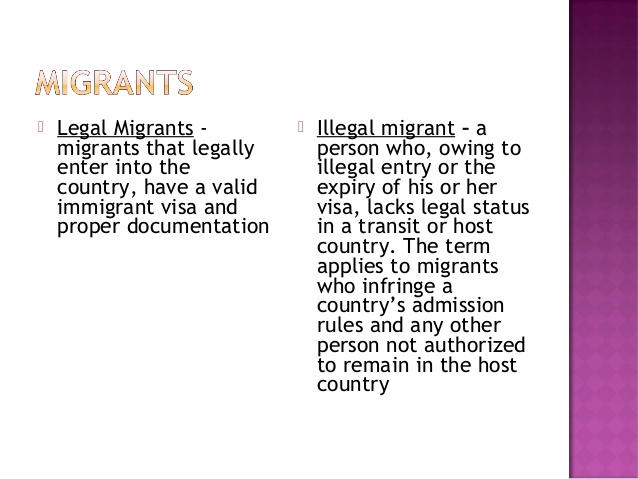 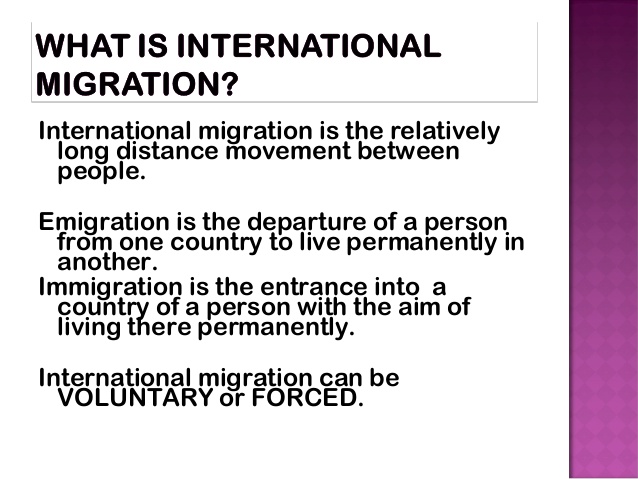 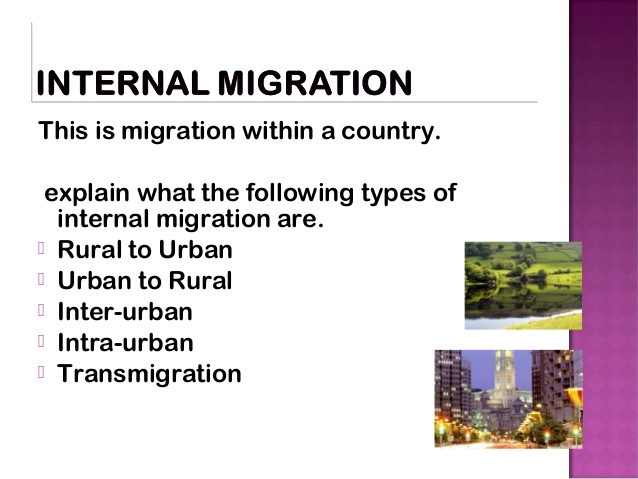 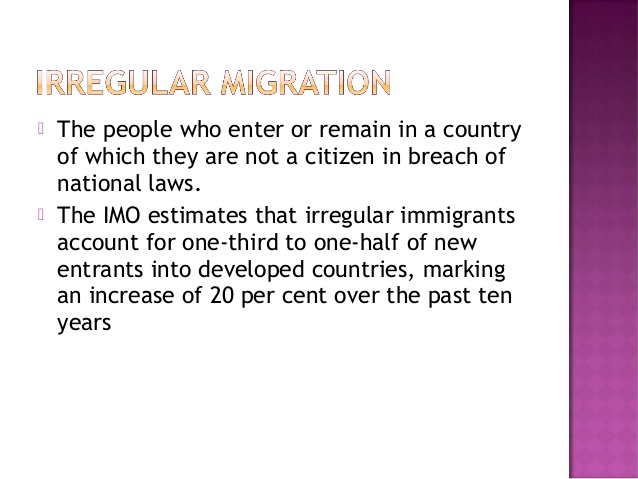 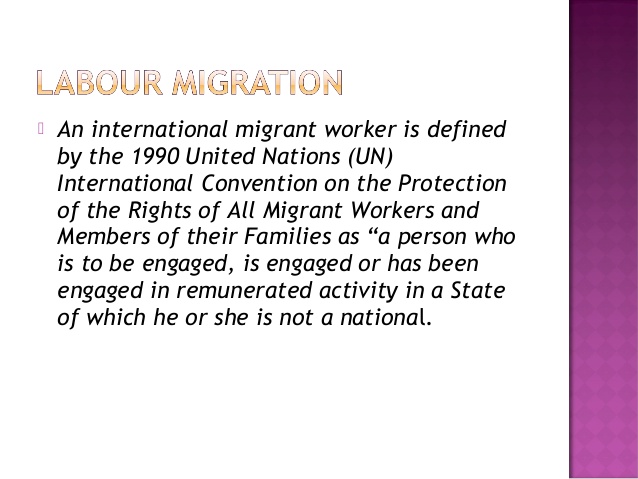 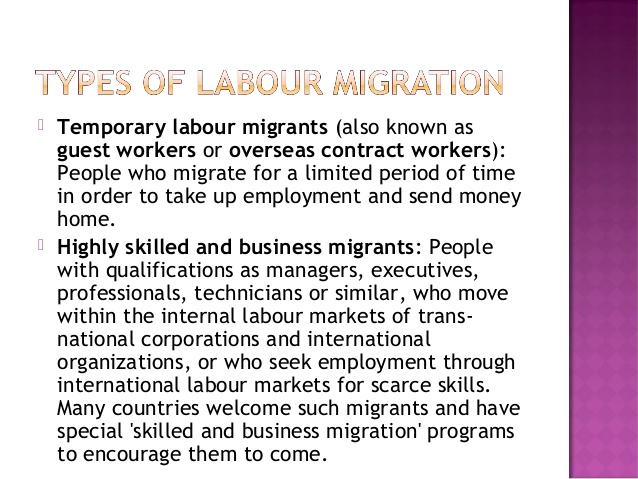 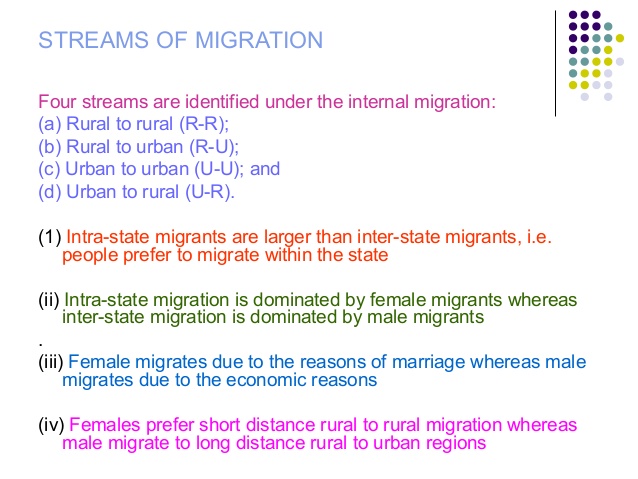 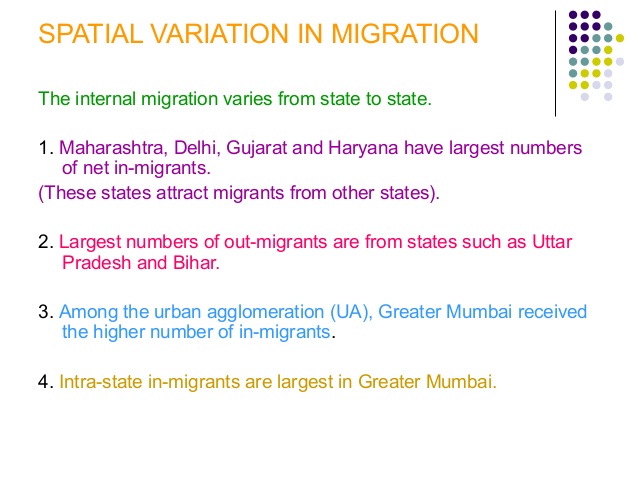 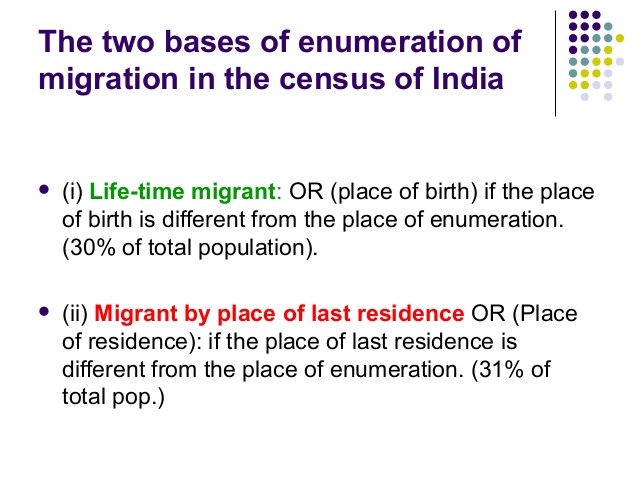 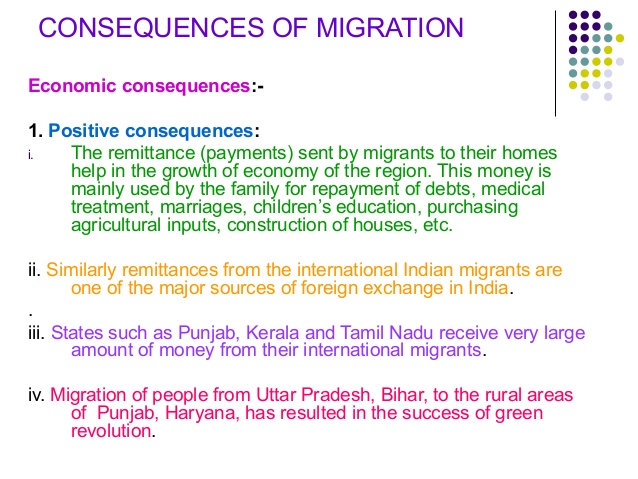